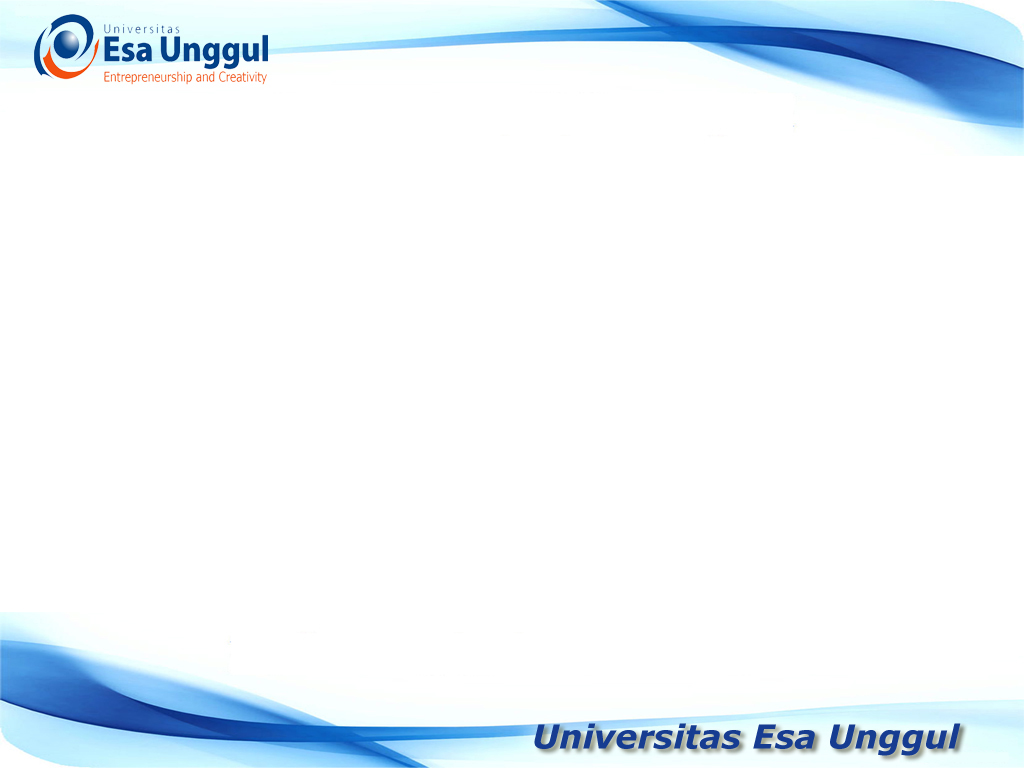 Dasar-dasar probabilita I
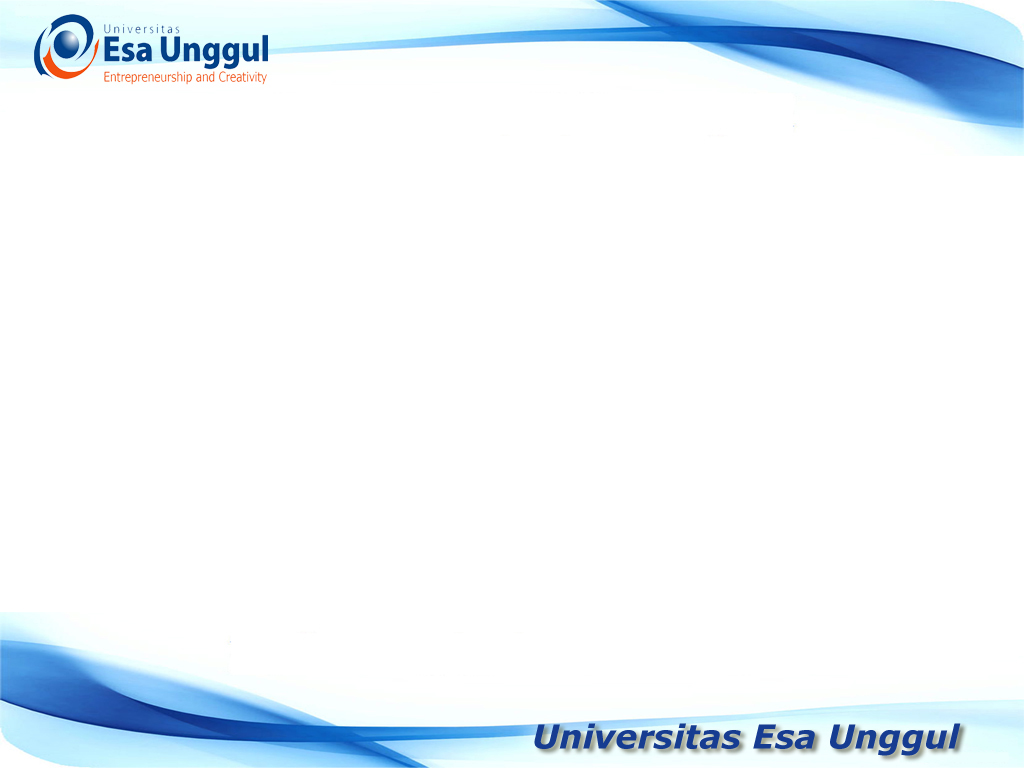 probabilita
Probabilita adalah rasio dari kejadian yang menguntungkan dengan seluruh kejadian atau persitwa apabila setiap kejadian memiliki kesempatan yang sama.
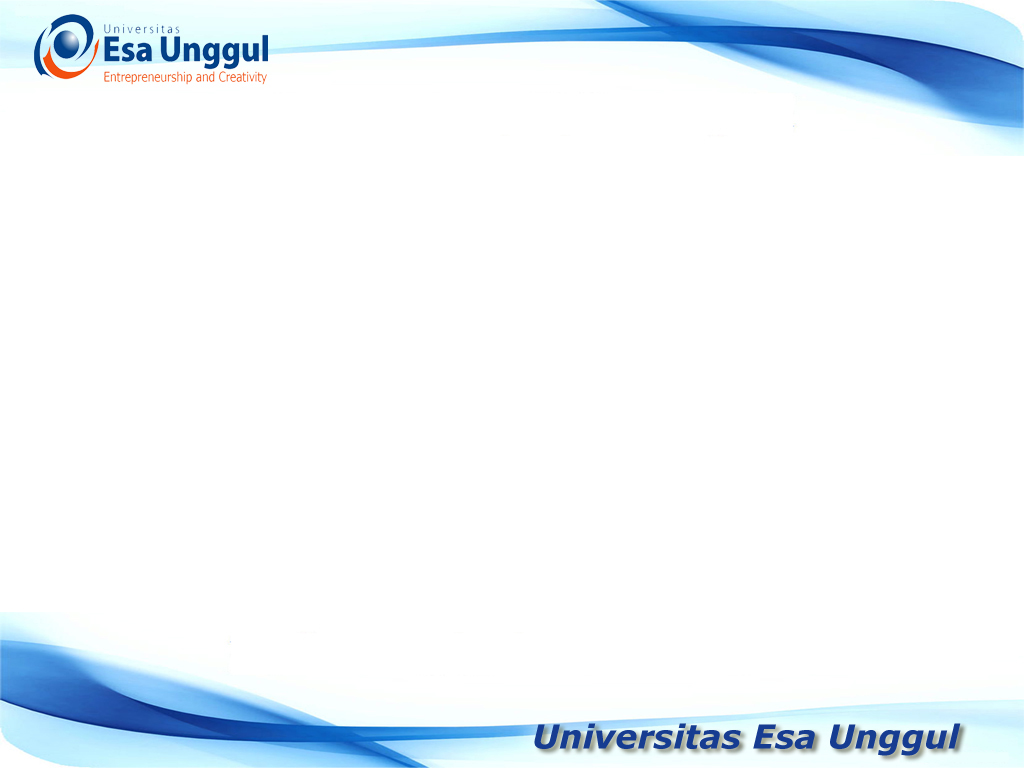 Contoh probabilita
Peristiwa dari pelemparan mata uang logam
Mata uang memiliki dua sisi, yaitu gambar dan angka. Apabila mata uang dilemparkan, maka probabilita keluar sisi gambar adalah :
P (sisi gambar) atau P (G) = ½ = 0,5 = 50%
Selain sisi gambar, probabilita keluar sisi angka adalah :
P (sisi angka) atau P (A) = ½ = 0,5 = 50%
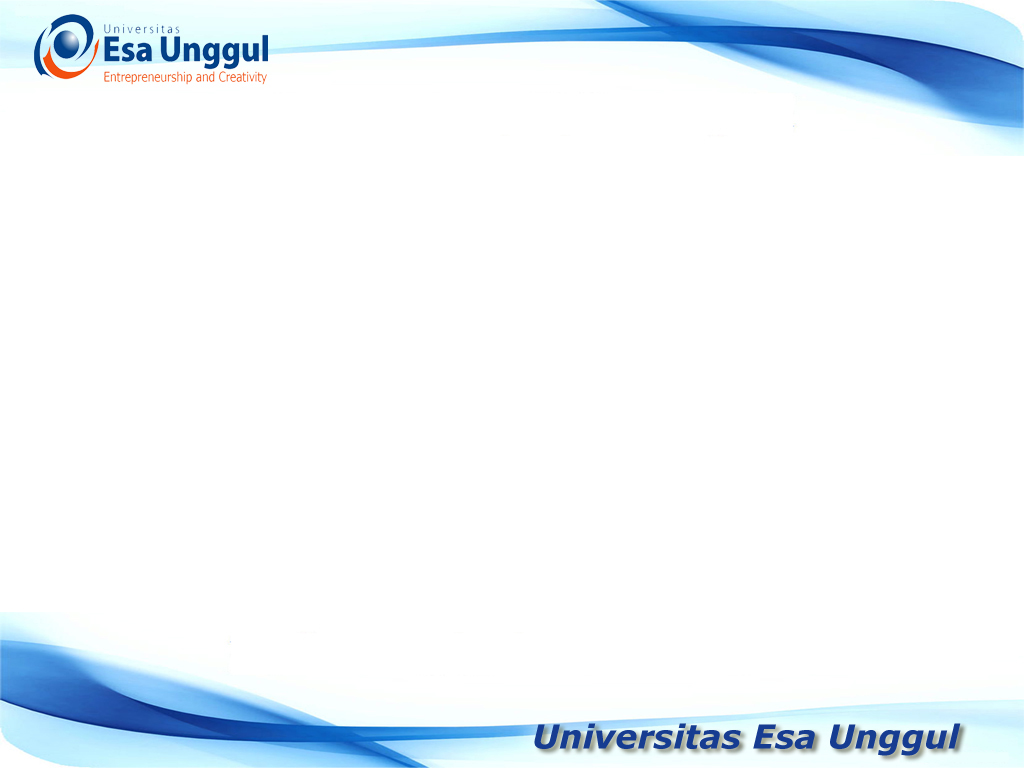 Contoh probabilita
Peristiwa dari pelemparan dadu yang memiliki 6 sisi
Setiap dadu yang berbentuk kubus memiliki enam sisi, yang masing-masing sisi memiliki nilai yang berbeda, yaitu 1, 2, 3, 4, 5 dan 6. Apabila dadu tersebut dilempar, maka probabilita keluar sisi dadu bernilai 2 adalah:
P (sisi 2) = 1/6
Sedangkan probabilita keluar mata dadu bernilai genap : 
P (sisi 2, sisi 4 dan sisi 6) = 3/6 = ½
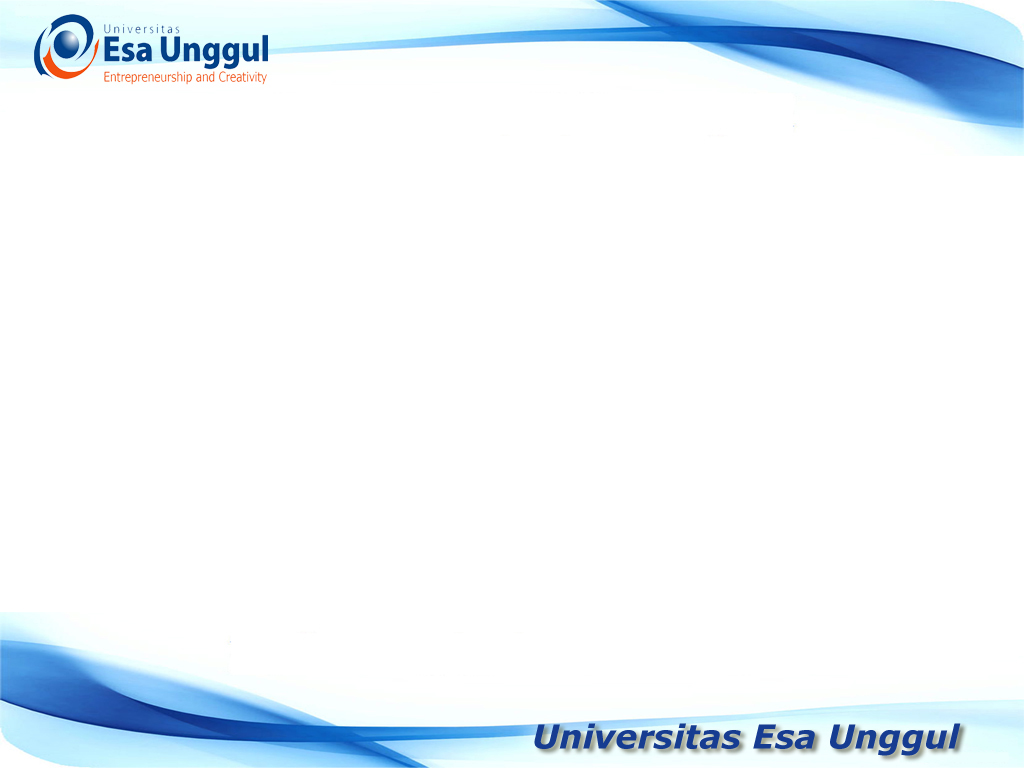 Contoh probabilita
Perstiwa dari pengambilan kartu bridge
Kartu bridge terdiri dari 52 kartu yang terdiri dari 4 jenis gambar yaitu Jantung, Diamond, Sekop, Cengkeh. Setiap satu jenis terdiri dari 13 kartu yang bernomor As, 2 – 9, Jack, Queen, dan King. Apabila kartu bridge dikocok, maka probabilita terpilihnya kartu As adalah ;
P (As) = 4/52 = 1/13
Probabilita terpilihnya kartu Jantung (Heart) adalah :
P (Jantung) = 13/52 = ¼
Probabilita terpilihnya kartu berwarna merah ;
P (merah) = 26/52 = 1/2
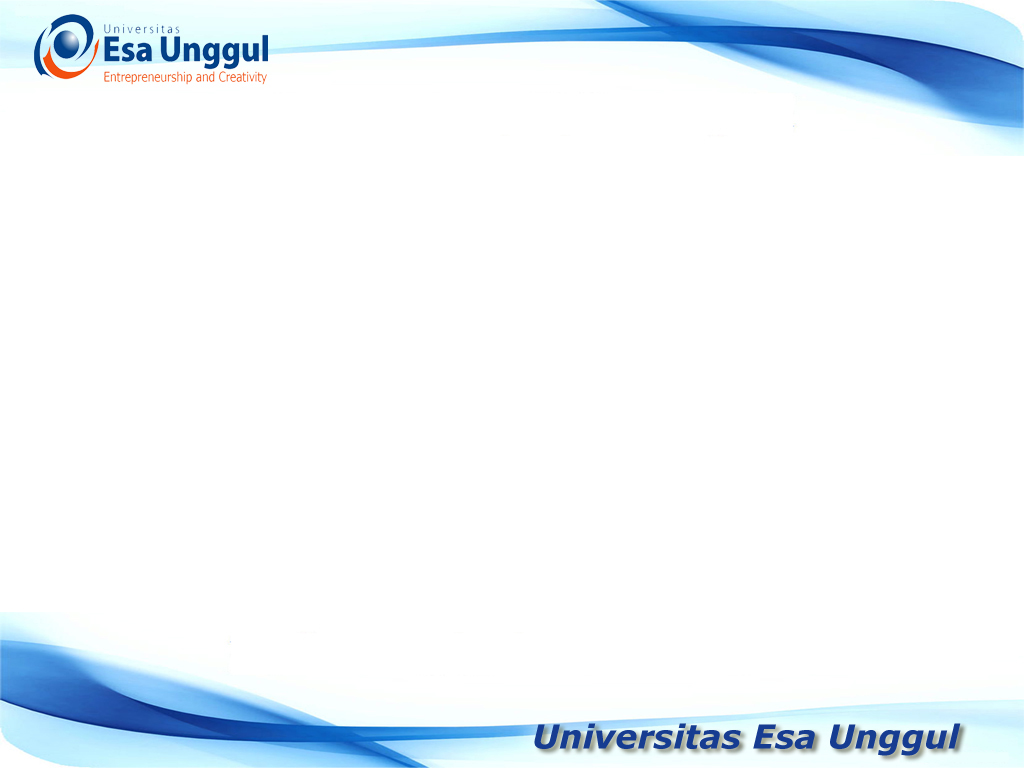 Ruang sampel (sample space)
Ruang sample adalah himpunan yang mempunyai unsur seluruh peristiwa atau kejadian.
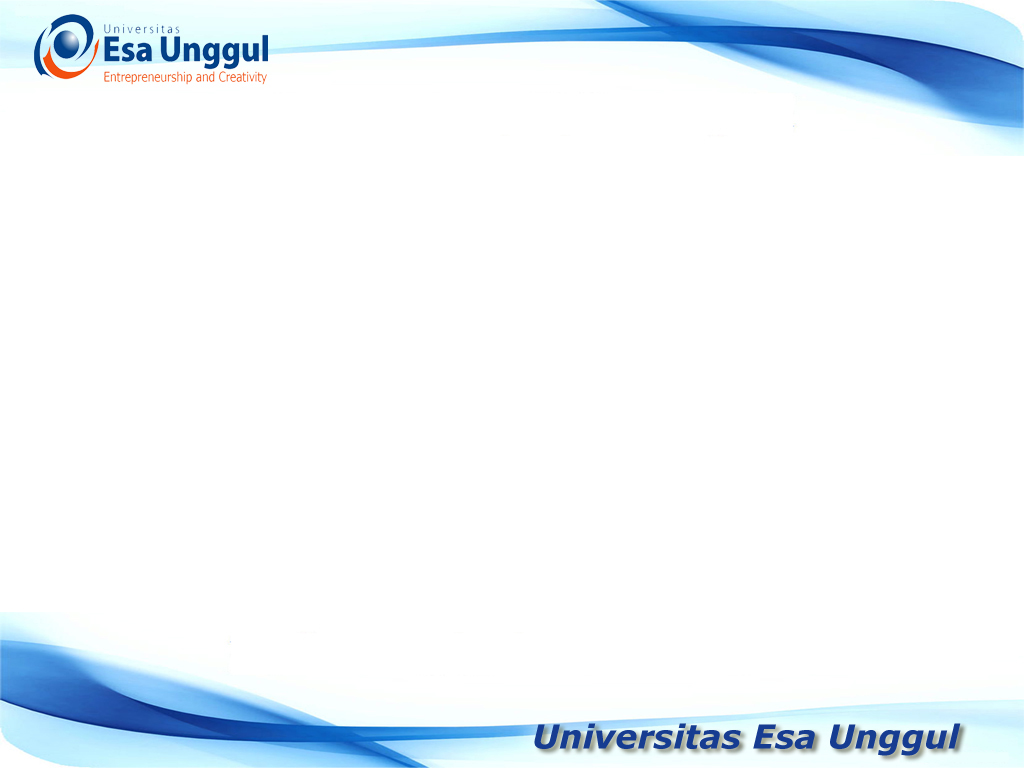 Ruang sampel (sample space)
Pelemparan satu mata uang
Apabila satu mata uang dilempar, maka ada dua kemungkinan hasilnya, apakah akan keluar sisi gambar atau akan keluar sisi angka. Sehingga yang masuk sebagai ruang sample ada dua, yaitu sisi gambar dan sisi angka
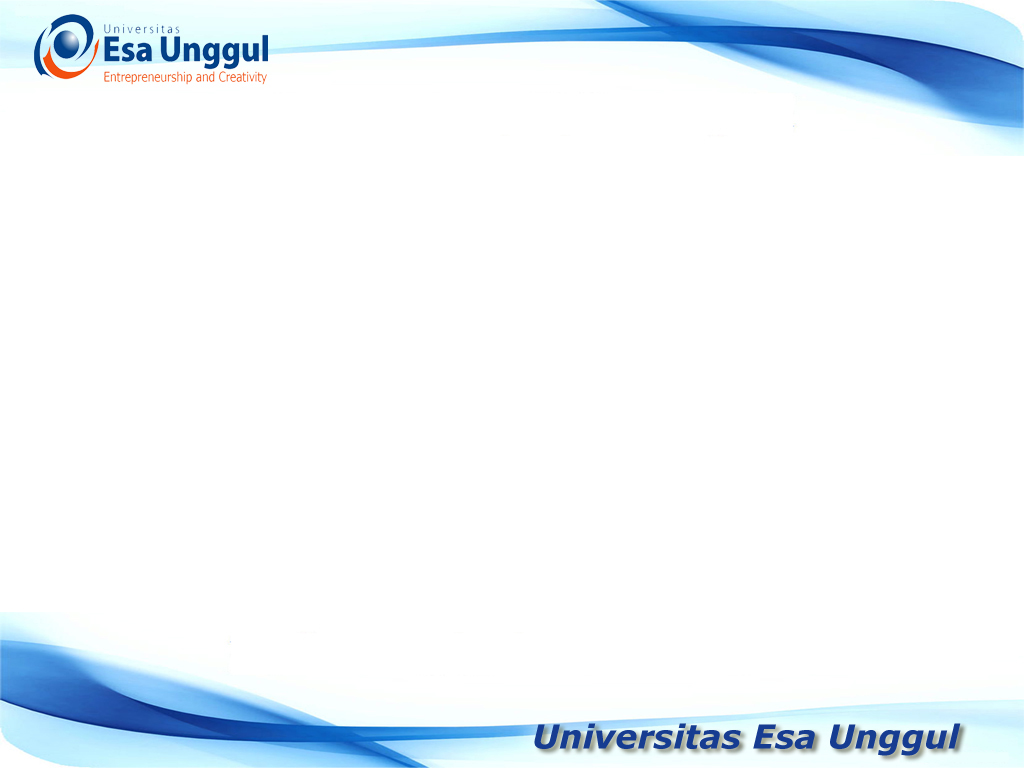 Ruang sampel (sample space)
Pelemparan dua mata uang secara bersama-sama
Apabila dua mata uang dilempar secara bersamaan, maka ada beberapa kemungkinan hasil yang akan keluar, yaitu ;
(Angka, Angka)
(Angka, Gambar)
(gambar, Angka)
(Gamba, Gambar)
Dengan demikian keempat kemungkinan tersebut adalah bagian dari ruang sample.
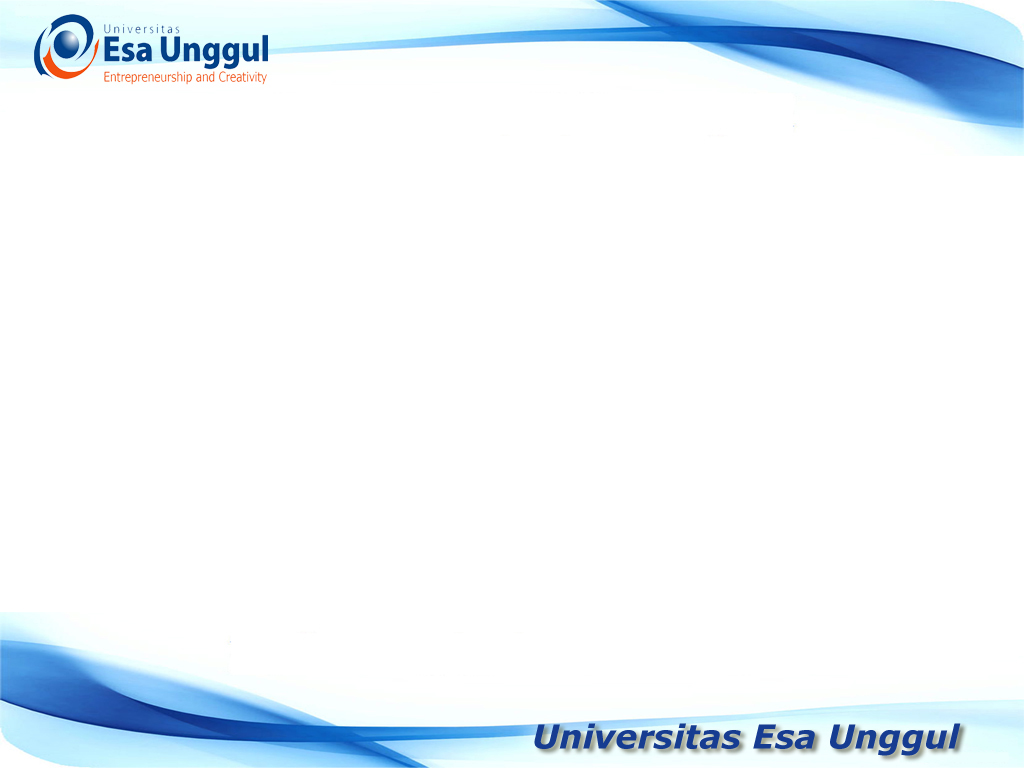 Ruang sampel (sample space)
Pelemparan dadu
Seluruh sisi yang mungkin keluar dalam pelemparan dadu akan masuk kedalam ruang sample. Namun dapat dilakukan sub ruang sample, apabila ingin dibedakan antara dadu bersisi ganjil dengan dadu yang bersisi genap.
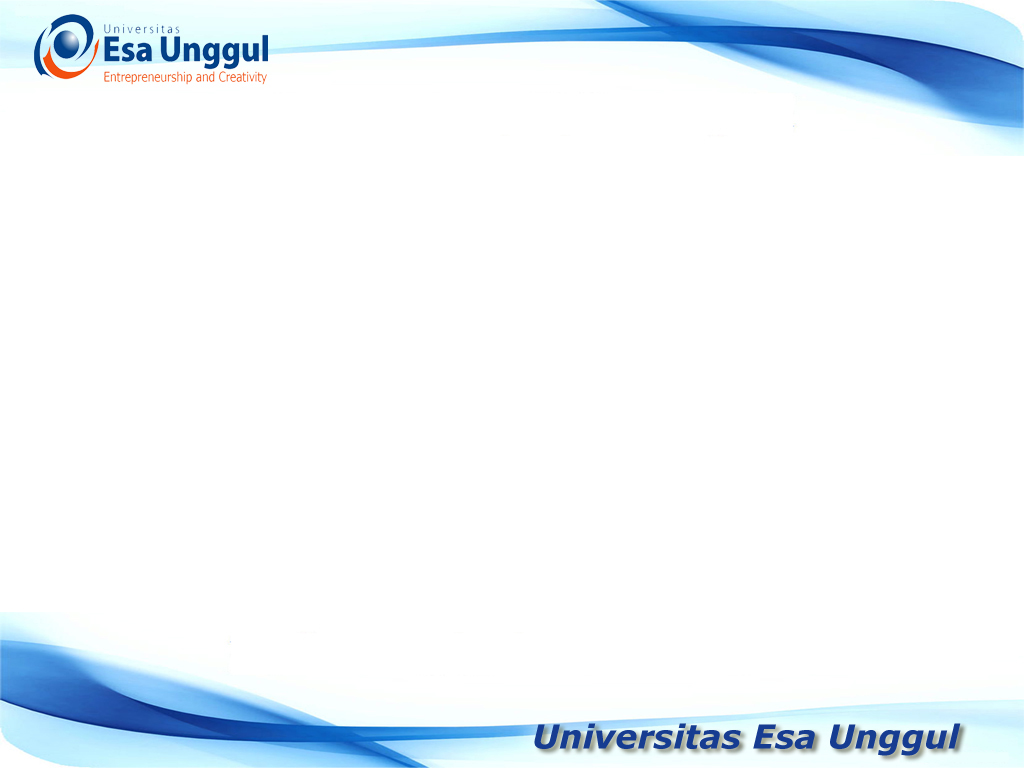 Persitiwa (EVENT)
Peristiwa atau event adalah kemungkinan terjadinya suatu kejadian dari suatu percobaan.
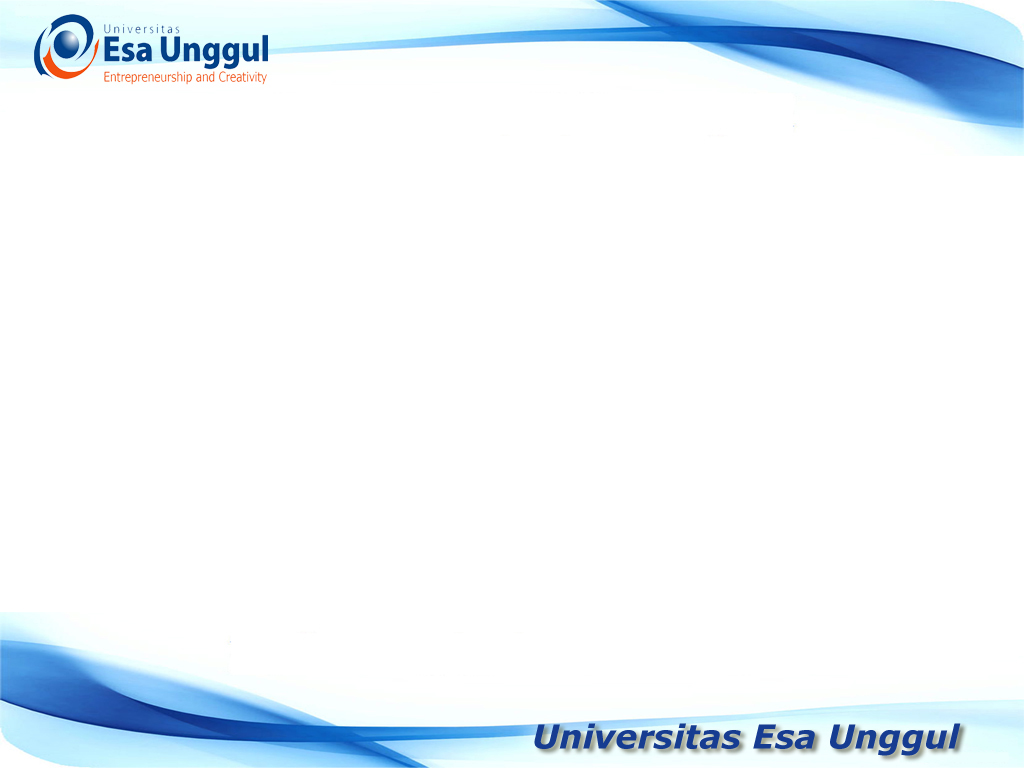 Persitiwa (EVENT)
Probabilita terjadi A atau disebut sebagai probabilita kejadian A, dituliskan :
P (A) =    , 

 A : Peristiwa A
n: banyaknya peristiwa A
M : Jumlah seluruh peristiwa
Kemudian probabilita kejadian bukan A, dirumuskan sebagai berikut :
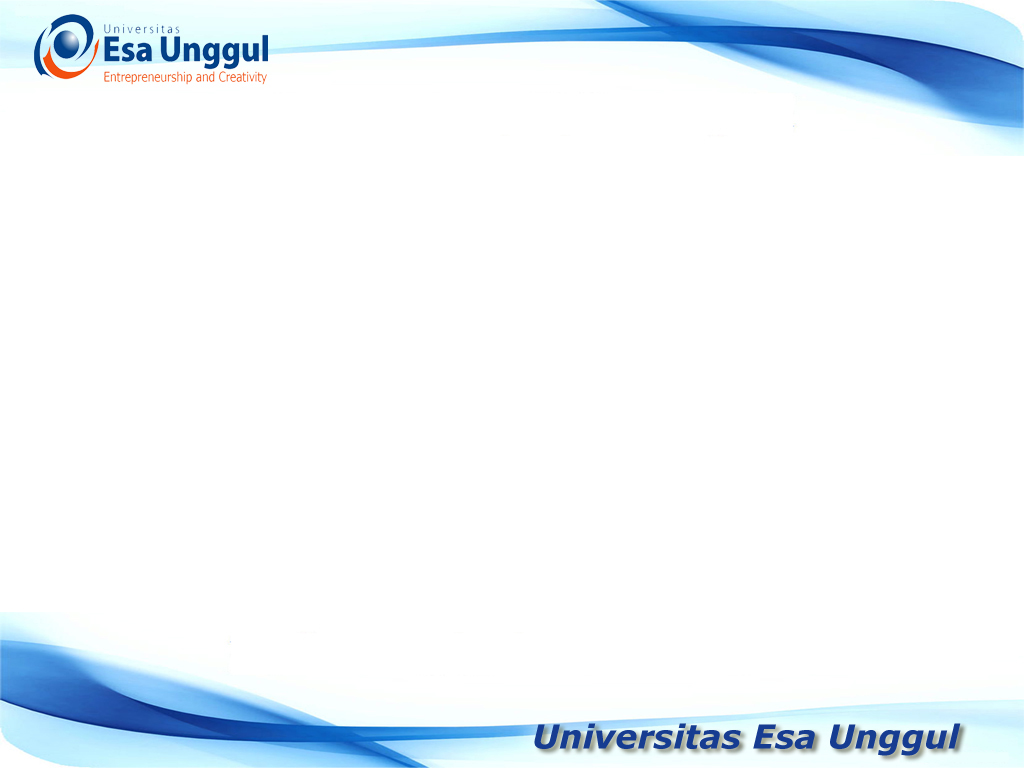 Asas-asas probabilita I
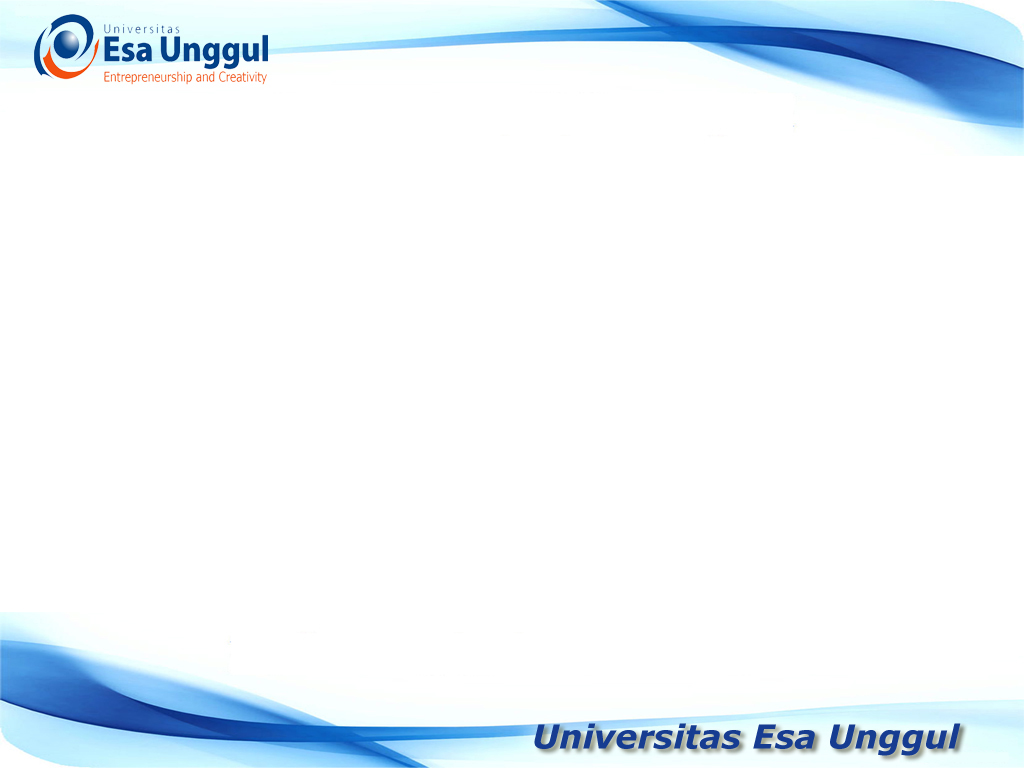 Range nilai probabilita
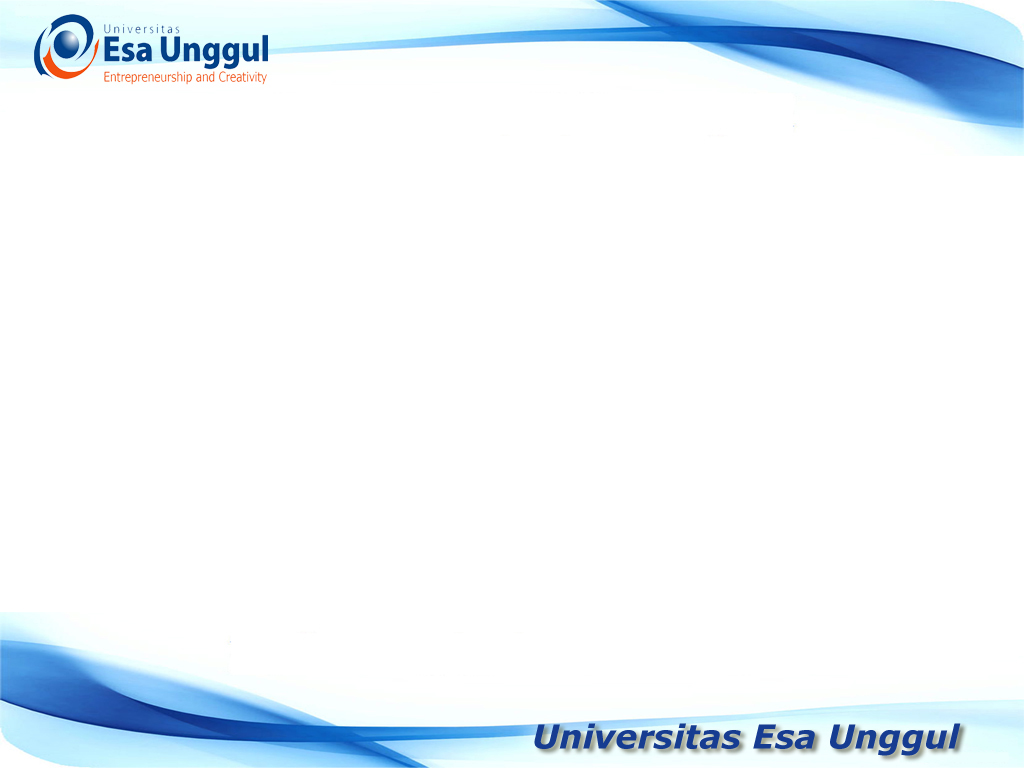 Complements
Probability of not A – Probabilita kejadian bukan A
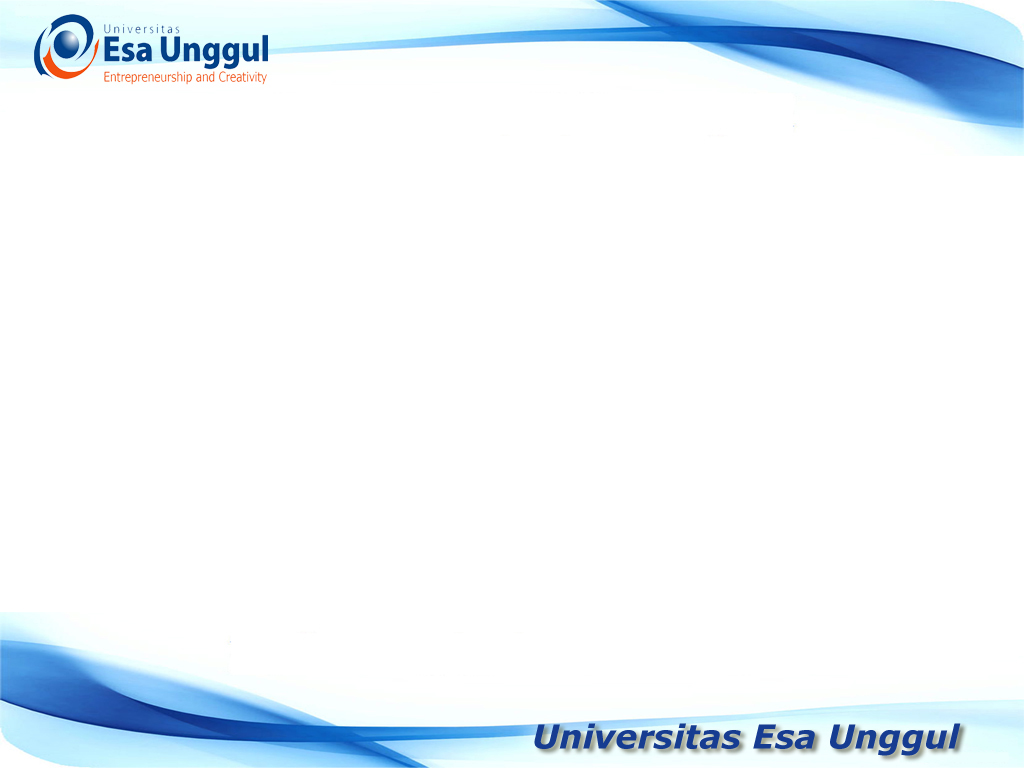 Intersection
Probability Kejadian  A dan  B ( Peristiwa  saling meniadakan)
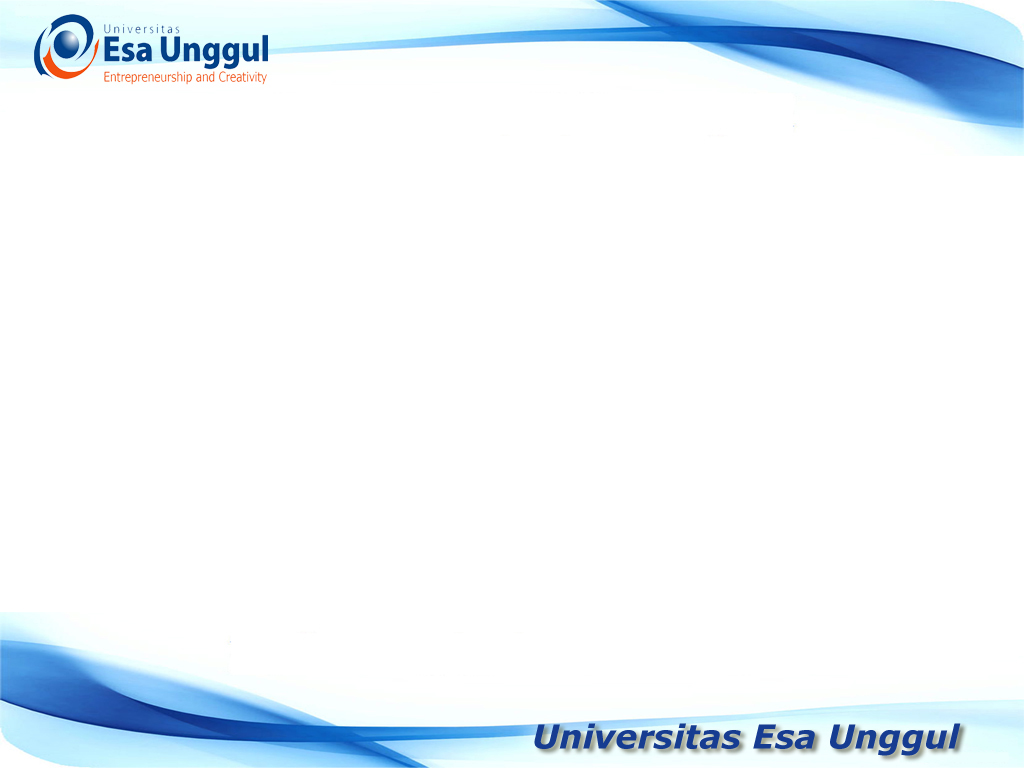 UNION
Probability kejadian  A atau  B  (Peristiwa mutually exlusive, tidak saling meniadakan)
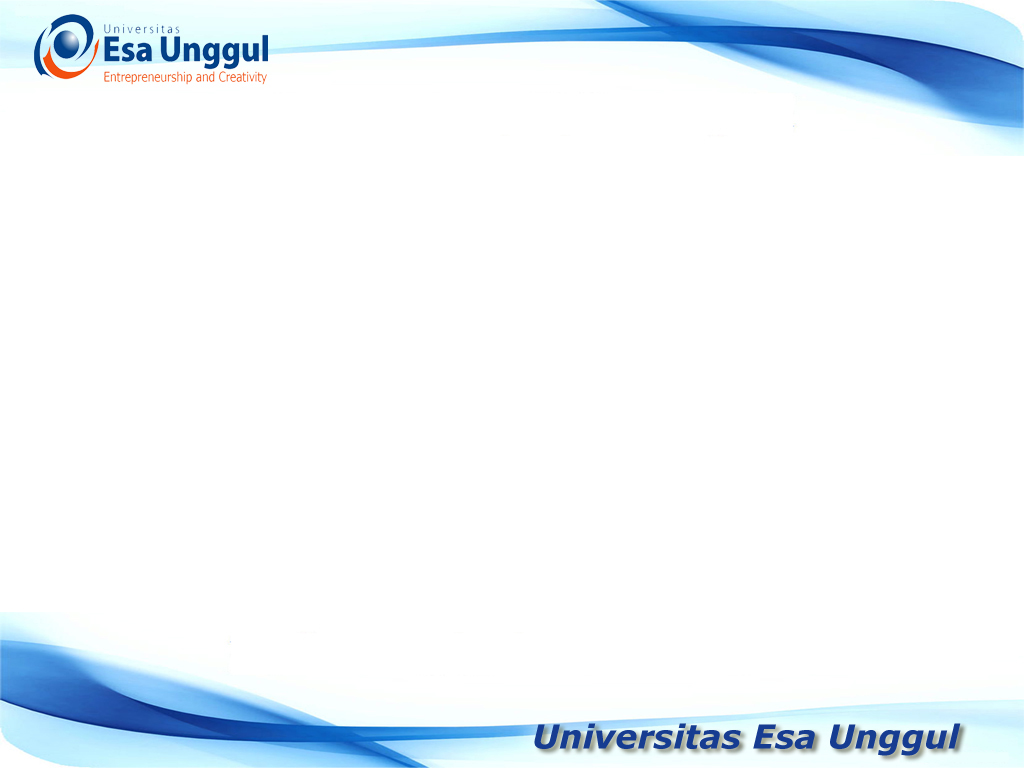 Contoh kasus I
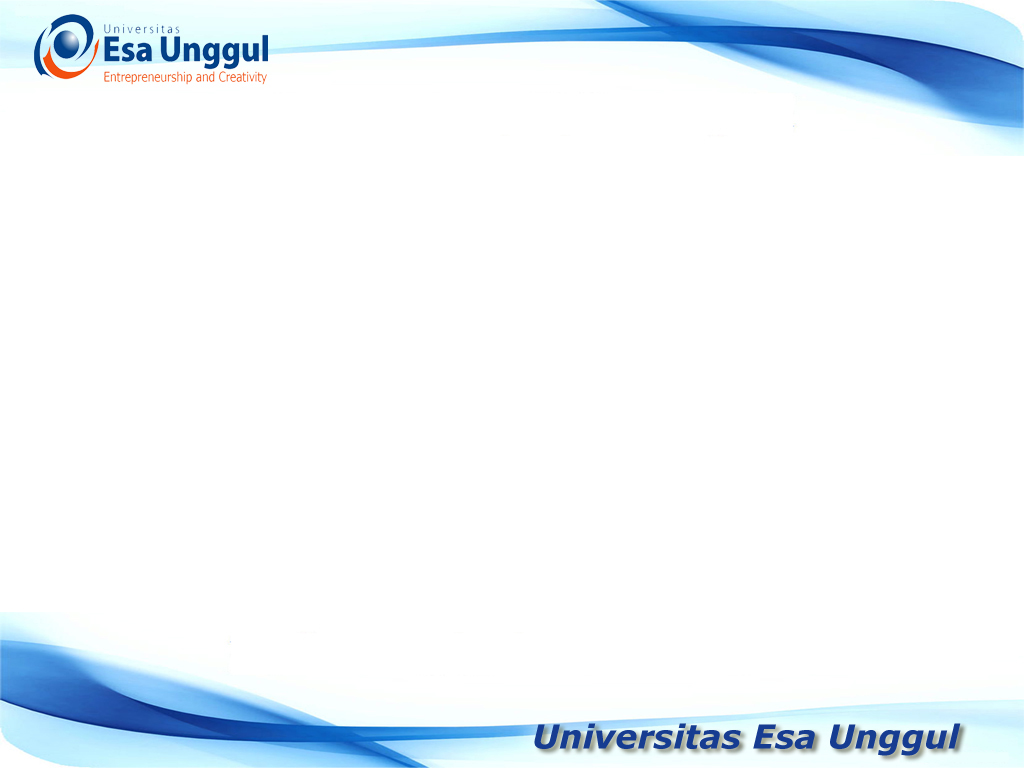 Dari 52 kartu bridge, berapa probabilita terpilihnya kartu As atau Heart ?

Persitiwa terambilnya kartu As = P(A) = 4/52
Persitiwa terambilnya kartu Heart = P (H) = 13/52
Peristiwa terambilnya kartu As yang juga Heart = P (A dan H) = 1/52
Maka; P (A Atau H) =  4/52 + 13/52 -1/52 = 16/52 = 4/13
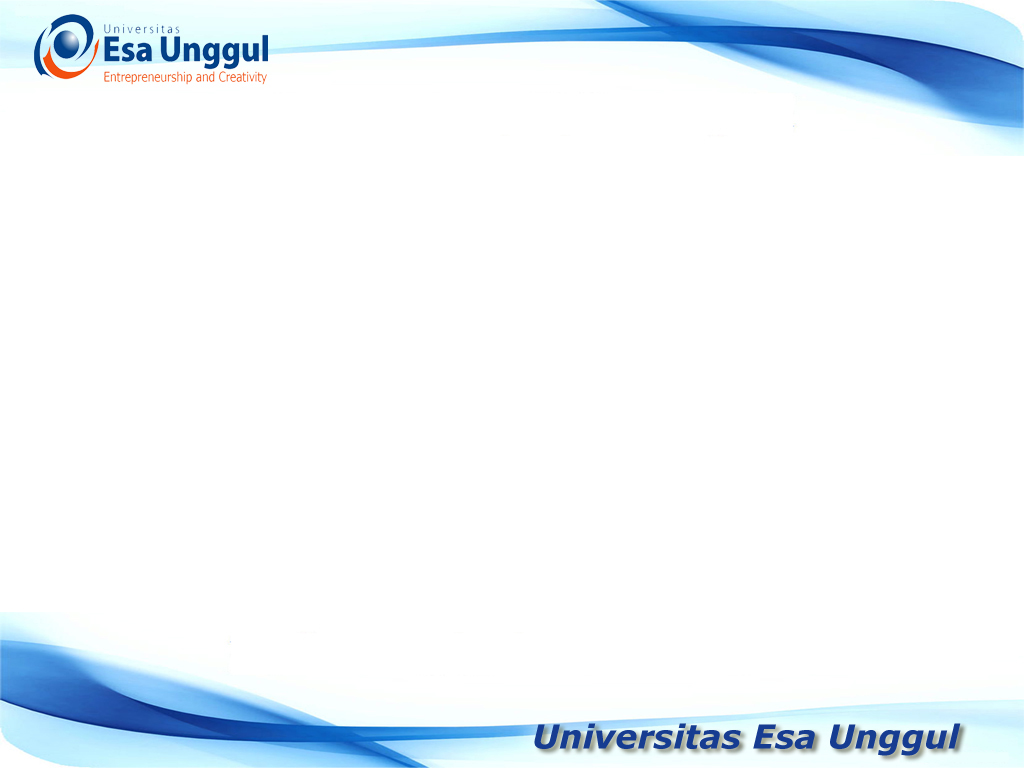 Berapa probabilita terpilihnya mahasiswa yang memiliki usia lebih dari 20 tahun :
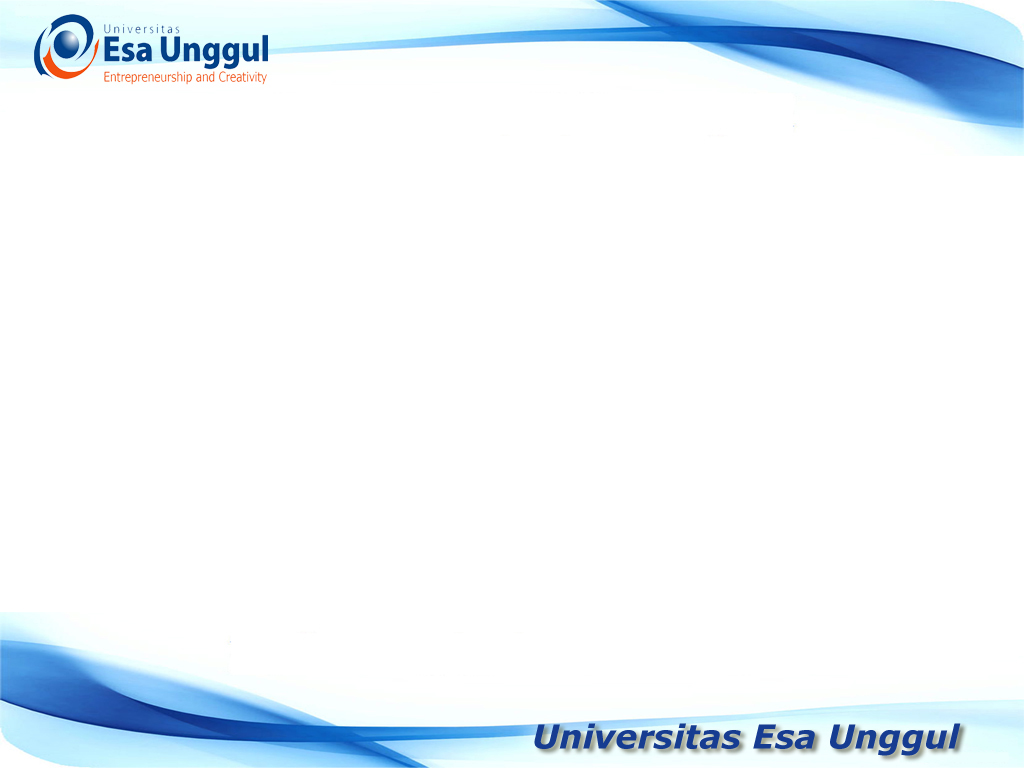 Probabilita terpilihnya karyawan wanita = P (W) = 2/5

Probabilita terpilihnya karyawan yang berusia lebih dari 20 tahun =
 P( U) = 2/5

Probabilita terpilihnya karyawan wanita yang berusia lebih dari 20 tahun = 1/5

P (A atau B ) = 2/5 + 2/5 – 1/5 = 3/5